Mathématiques Vendredi 10 avrilmodule 19 – séance 1
Activités ritualisées(sur l’ardoise ou sur le cahier de maths)
Rituel : nombre décimal du jour
cent-vingt-huit-centièmes
Rituel : nombre décimal du jour
cent-vingt-huit-dixièmes
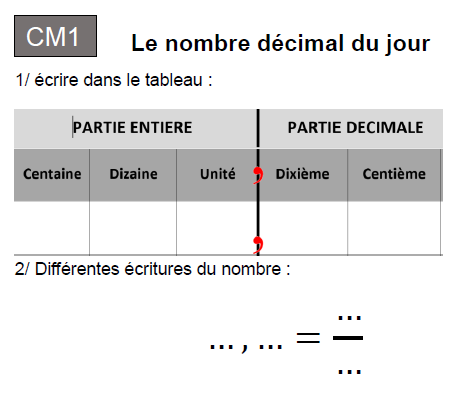 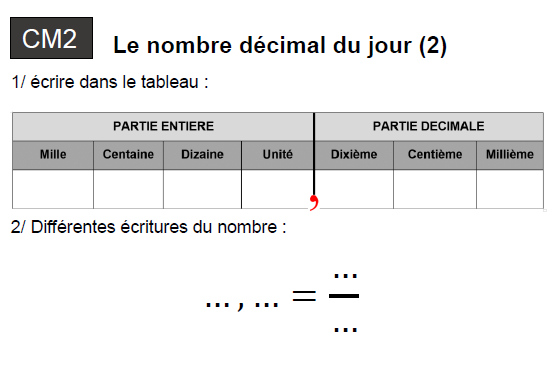 Calcul mental(sur l’ardoise ou le cahier de brouillon)
Multiplier par 10 ou 100 
(on cherche donc un nombre 10 ou 100 fois plus grand) 

12,56 x 10 =
25,15 x 10 =
32,12 x 10 =
63,25 x 100 =
125,56 x 100 =
Problème
Résoudre un problème du petit fichier problème dans la petite chemise de maths ou en fichiers joints à l’article de vendredi.
Apprentissage
CM1 / écriture des nombres décimaux sous différentes formes
CM2/

1- fichier décimaux : 1 exercice
2- continuer à travailler sur « tuxbot » l’application de programmation proposée la semaine dernière
	http://appli-etna.ac-nantes.fr:8080/ia53/tice/ressources/tuxbot/index.php

3-  jeu du « dépasse pas 1 » pour ceux qui ont pu l’imprimer et le construire le jeudi 19 mars
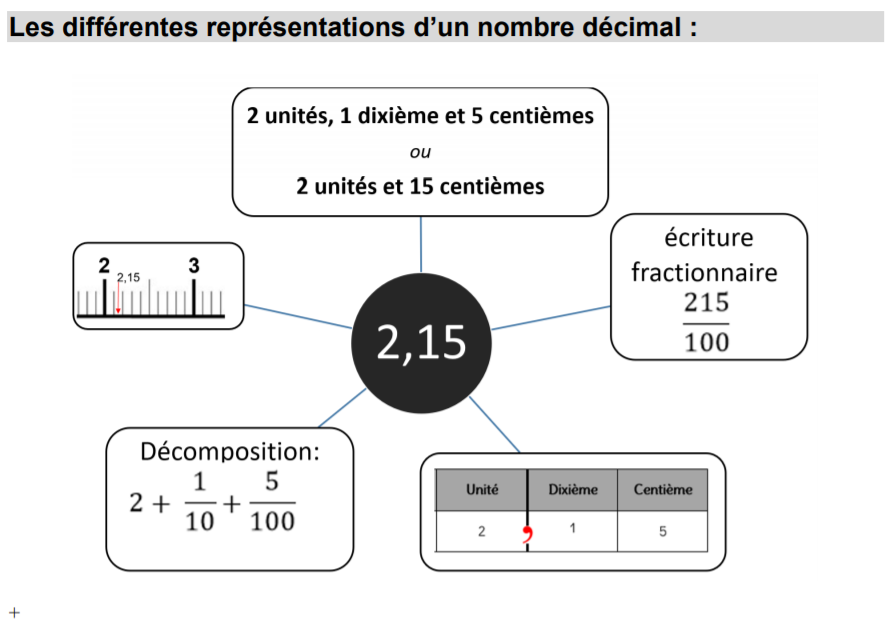 Apprentissage – CM1
Sur le modèle de la carte mentale de la page précédente, réaliser une carte mentale pour les nombres suivants :

1,5
0,8
5,2
Écriture en lettres
Place  sur la droite graduée
Écriture en fraction
1,5
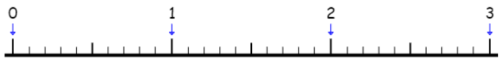 Écriture dans le tableau de numération
Décomposition